CEPCSW中LYSO阵列的搭建
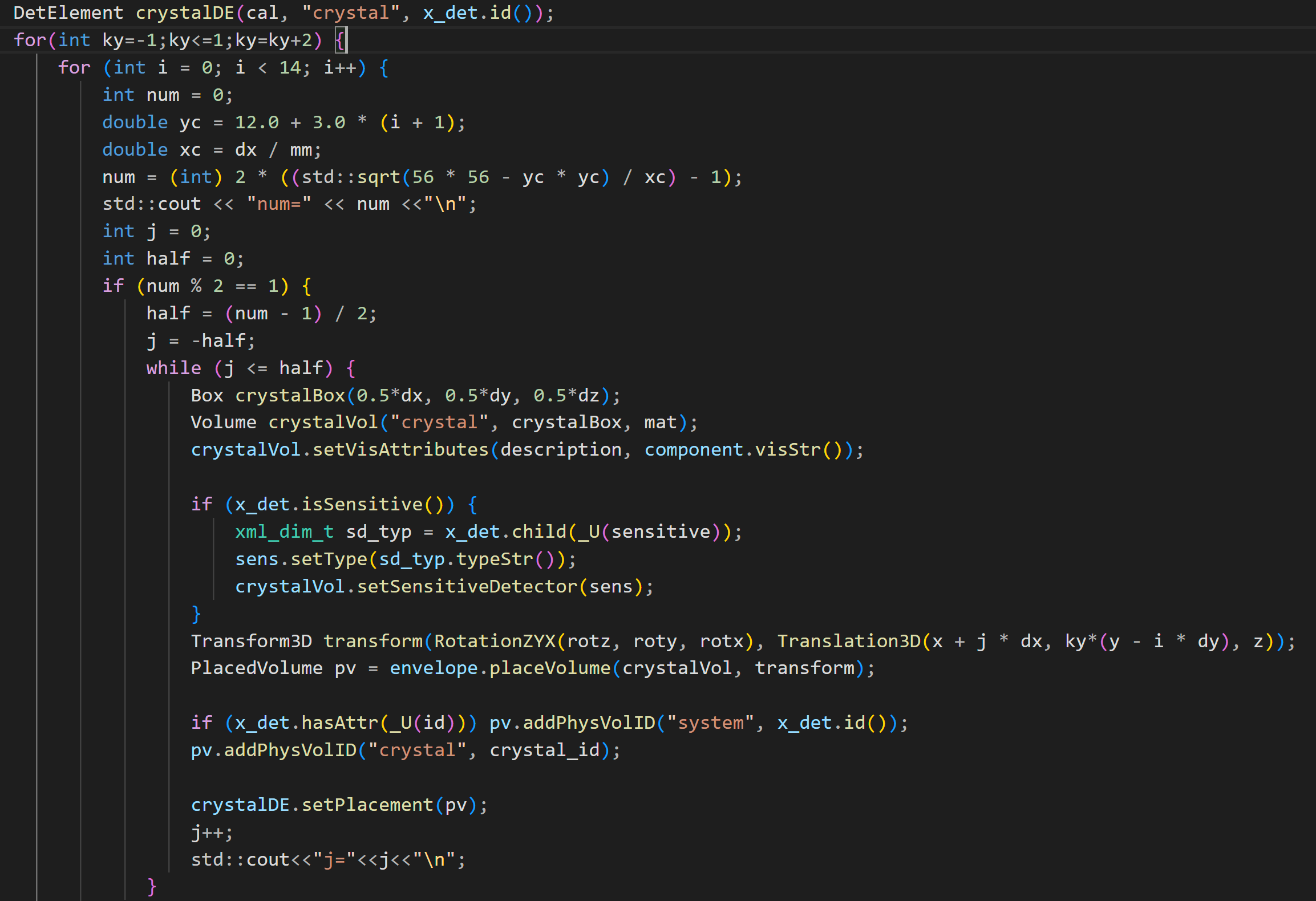 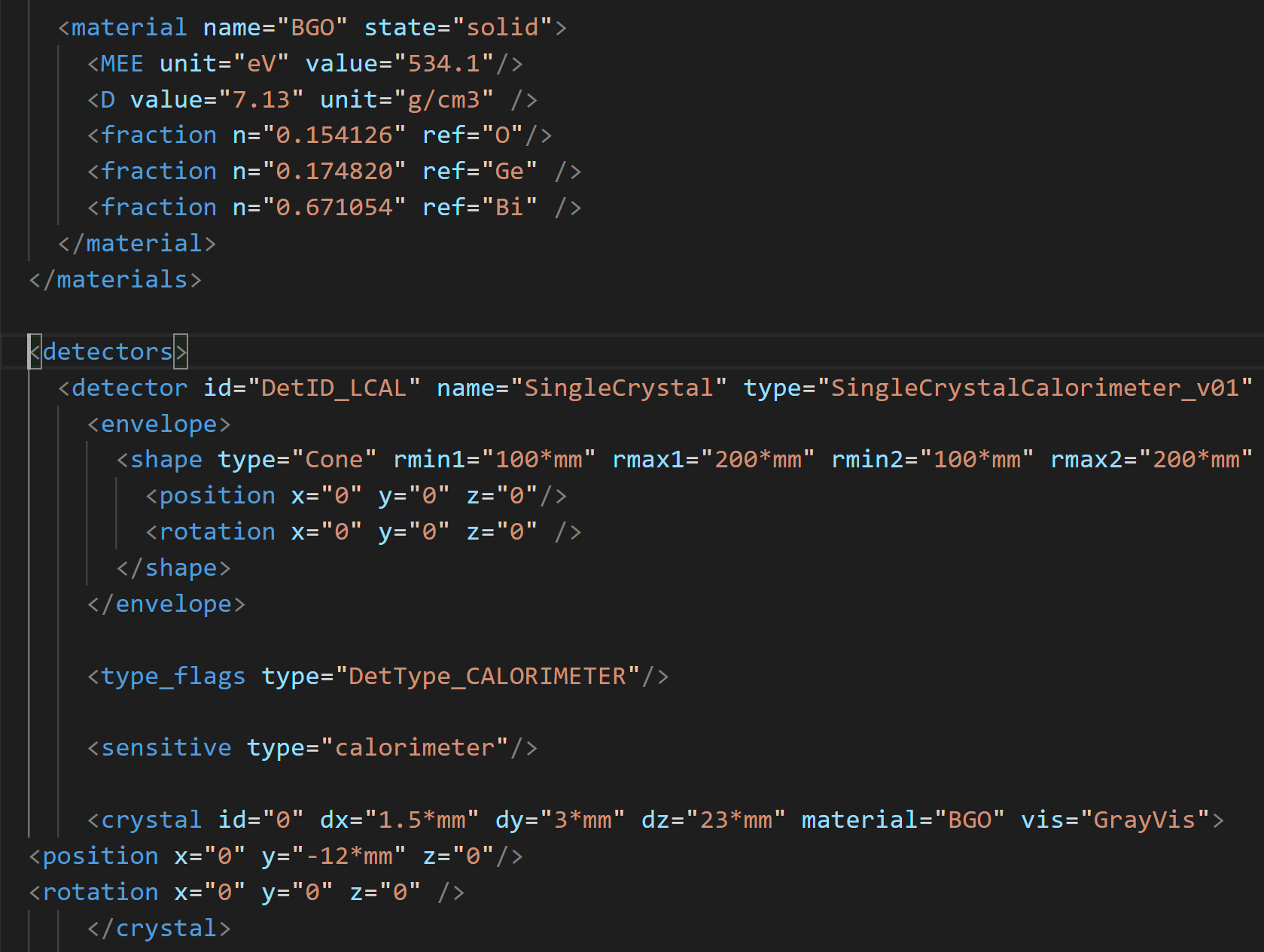 CPP文件实现晶条阵列的搭建
xml文件定义晶体大小、材料等参数
搭建效果(Root画图默认不显示各个像素轮廓)：
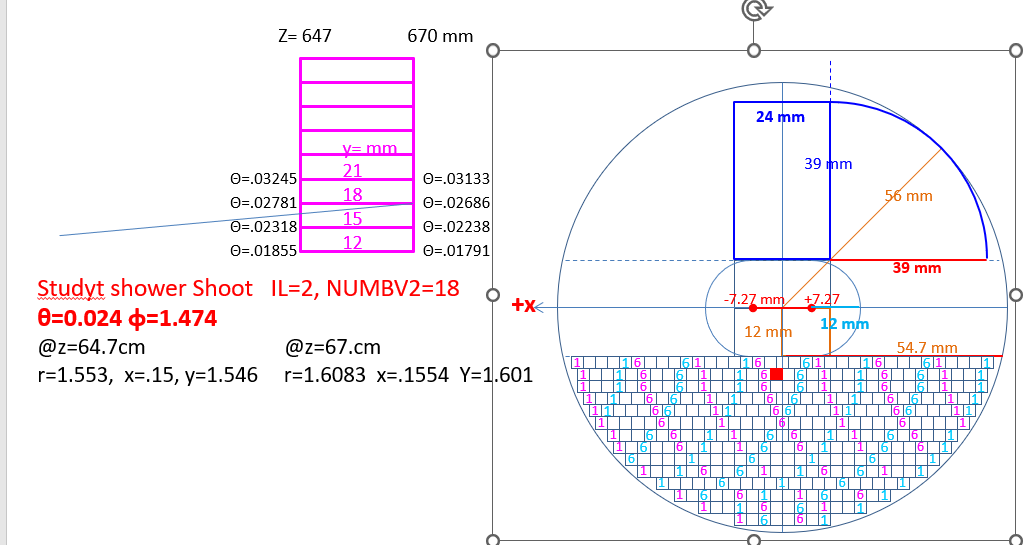 参数：单个精条像素：z轴长23mm		x轴长1.5mm		y轴长3mm
		每半阵列y方向扩展14行